Волонтерский отряд первых <<Доброволец>>
Миссии отряда
Внести вклад физическое и нравственное оздоровление общества, сделать жизнь окружающих светлее и ярче
Направления деятельности отряда
1 Информационно-просветительское:
-Поддержка реализации программ по содействию формированию здорового образа жизни в подростковом в молодежной сфере
-Пропаганда здорового образа жизни среди молодежи
-Участие  общественно-полезной деятельности
2. Экологическое:
-Организация рейдов по уборке территории школы ,микрорайона , 
-Высадка зелёных насаждений 
3.Патриотическое:
-Плетение маскировочных сетей на СВО
-Сбор гуманитарной помощи бойцам за ленту 
4.Здоровьесбережение :
-Участие в соревнованиях по направленности ,соответствующей деятельности волонтера.
5. Событийное :
-Организация и проведение календарных, конкурсных и других культурно-досуговых мероприятий 
-Организация и проведение тематических бесед, лекториев и др.
Наш отряд
Название:Доброволец  
Наши Волонтеры одеты в фирменные футболки нашей школы                                                               И яркие зеленые галстуки            
Наш девиз :
Мы-Волонтеры                                                       
Мы-за здоровье,
Мы-за счастье !
МЫ-Против боли и 
Несчастья
Описание элементов корпоративной культуры отряда:
Традиция-отмечать вместе праздники 
Обряд-отмечать праздники всем отрядом 
Ритуал-поздравлять всех с праздником, позже отмечать праздник за сладким столом
Органы самоуправления  отряда Доброволец
Органы самоуправления  отряда Доброволец

1.Командир отряда-Зинченко Вадим Игоревич

2.Пресс-сектор-Поберей Дмитрий Алексеевич 

3.Сектор заботы-Москалец Виктория Викторовна

4.Сектор культуры и досуга –Омаров Магомед Мурадович

5.Сектор здоровья и спорта –Серегин Виктор Вадимович
 
6.Сектор внутренних дел-Титков Даниил Алексеевич 
 
7.Сектор о некоммерческих организациях-Мололкина Полина Александровна

8.Сектор о свободе совести и о религиозных объединениях-Грибенник Кира Николаевна

9.Сектор <<Наследие победы>>-Кульдеев Егор Витальевич
 
10.Сектор <<Следопыт>>-Cимакова Арина Ивановна
Волонтерская акция << Помощь бабушкам и дедушкам в подготовке к зиме >>
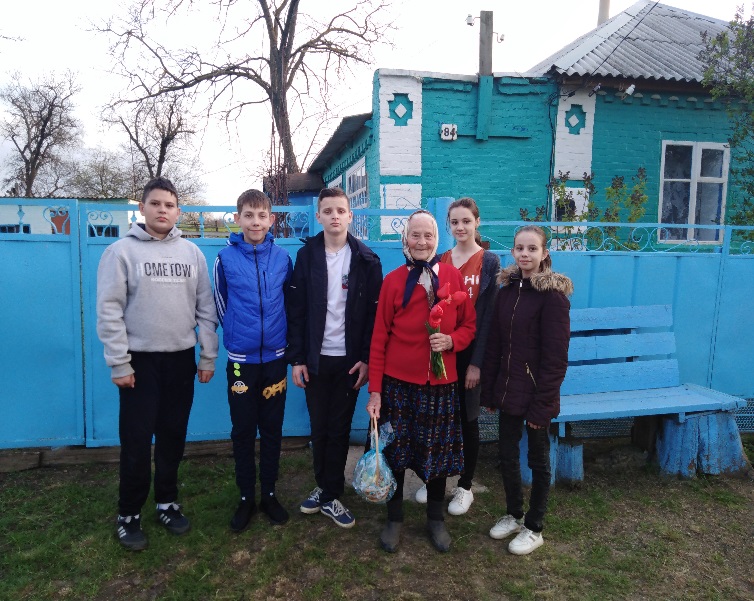 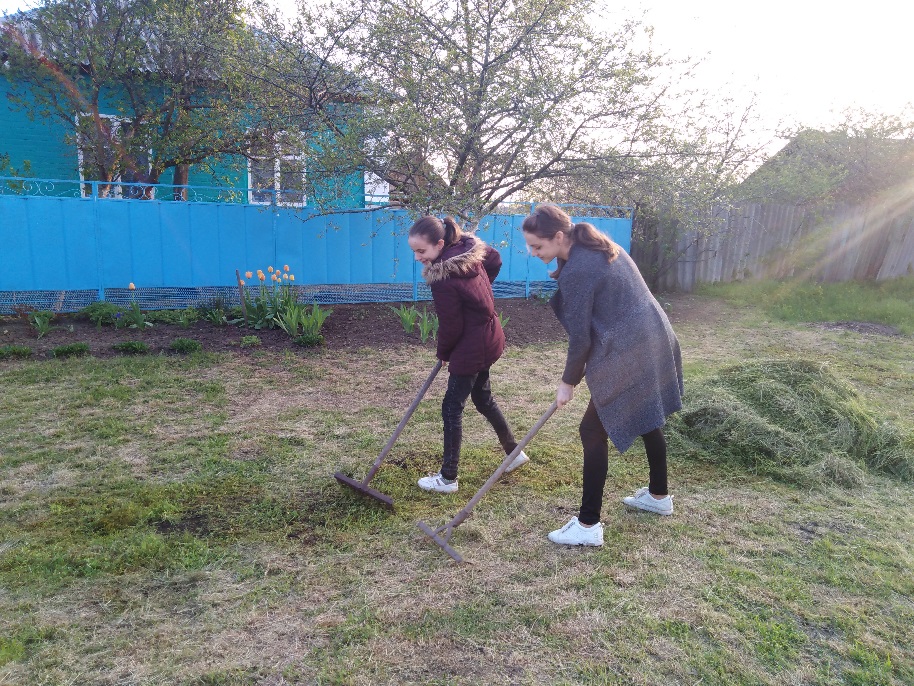 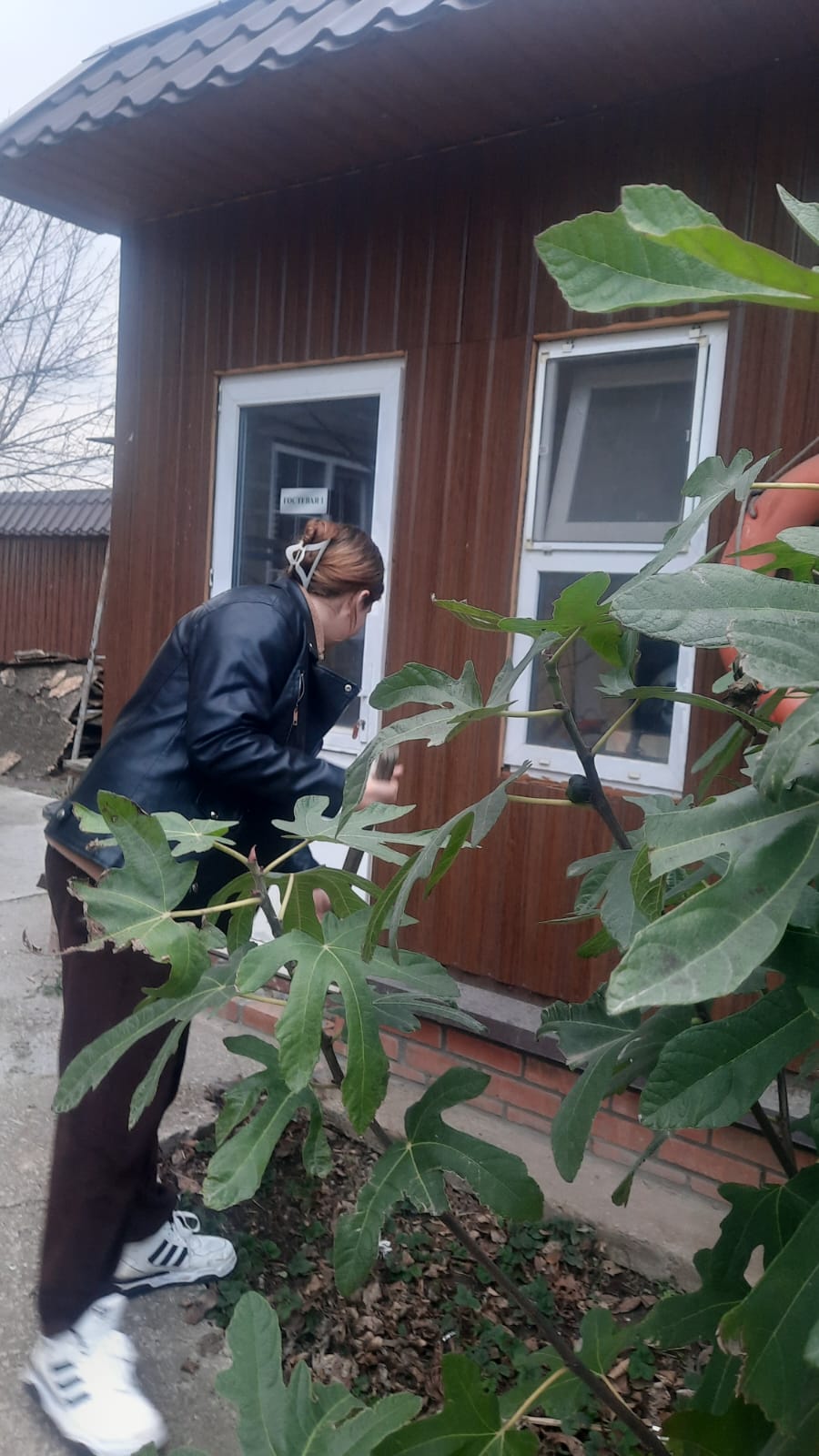 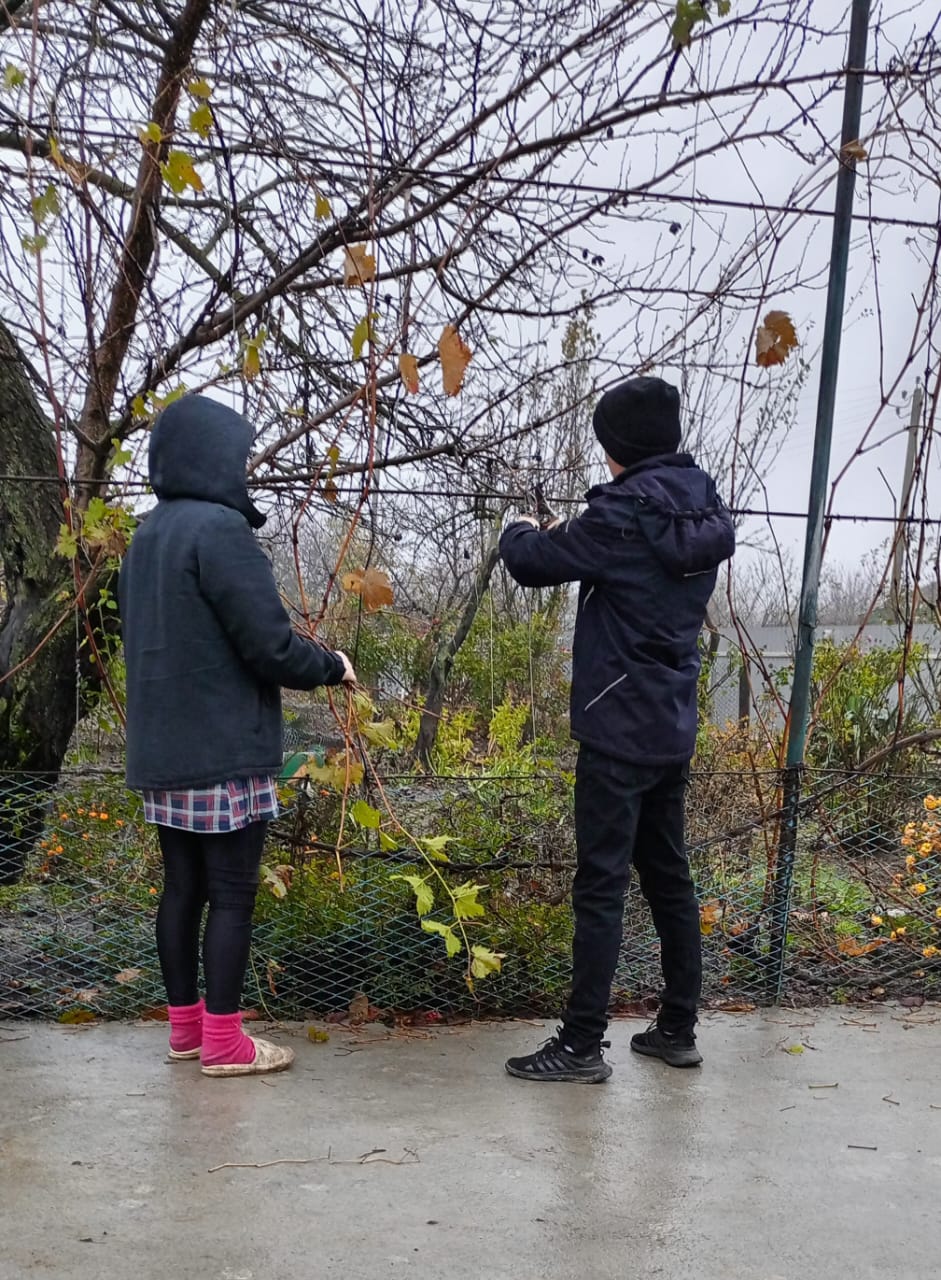 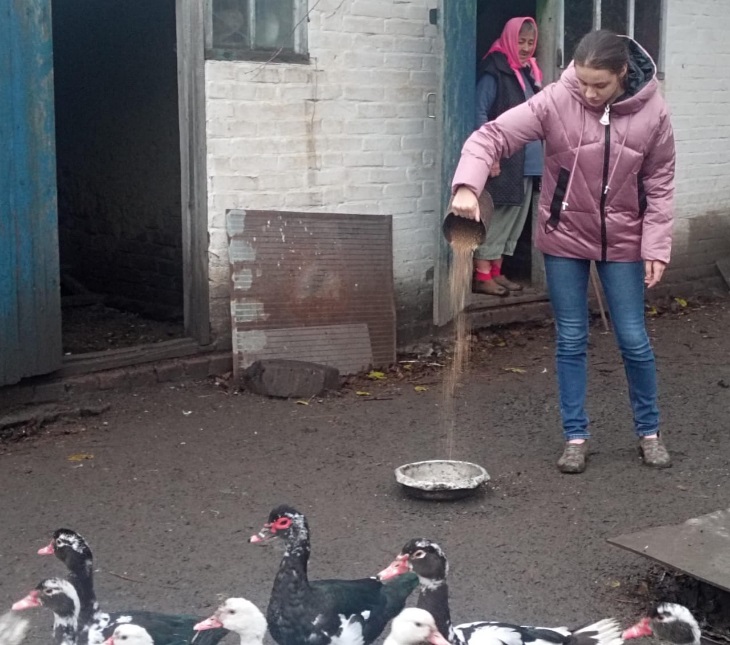 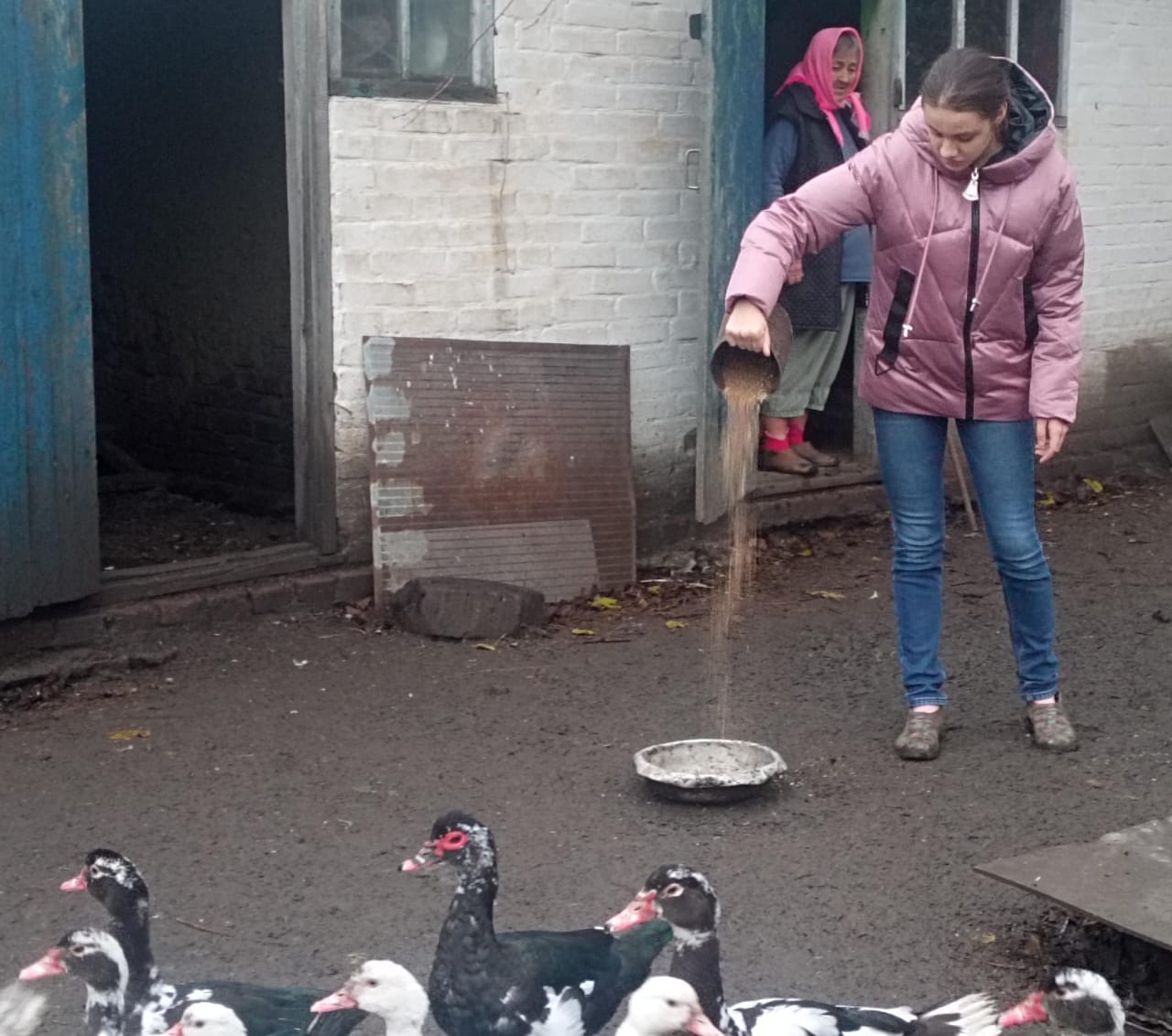 Акция <<Посади дерево-спаси планету >>
Акция <<Сдай батарейку , спаси ёжика>>и Акция <<добрые крышечки>>
Акция << Сдай макулатуру , спаси дерево >>
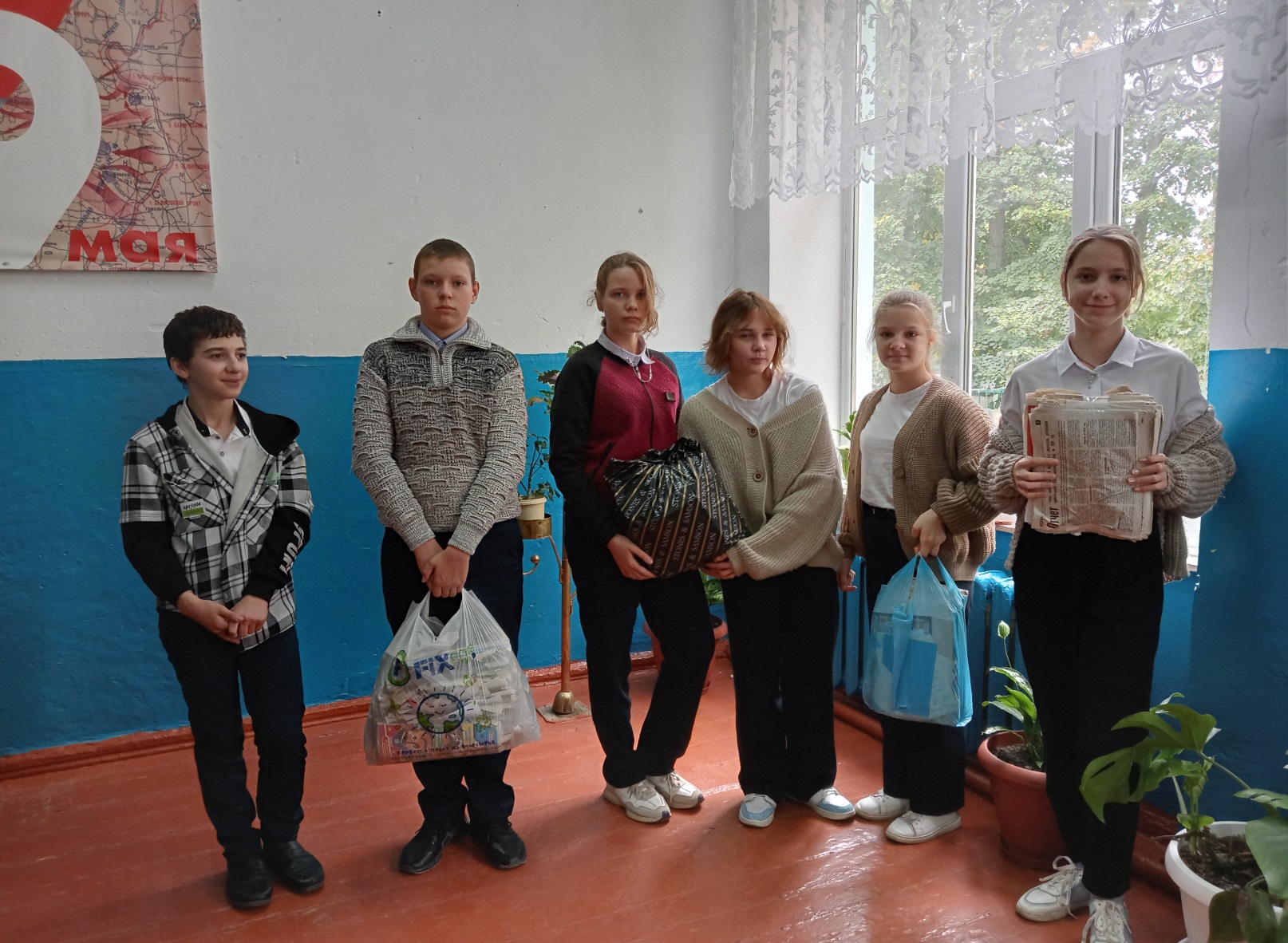 Акция <<Букет учителю>>
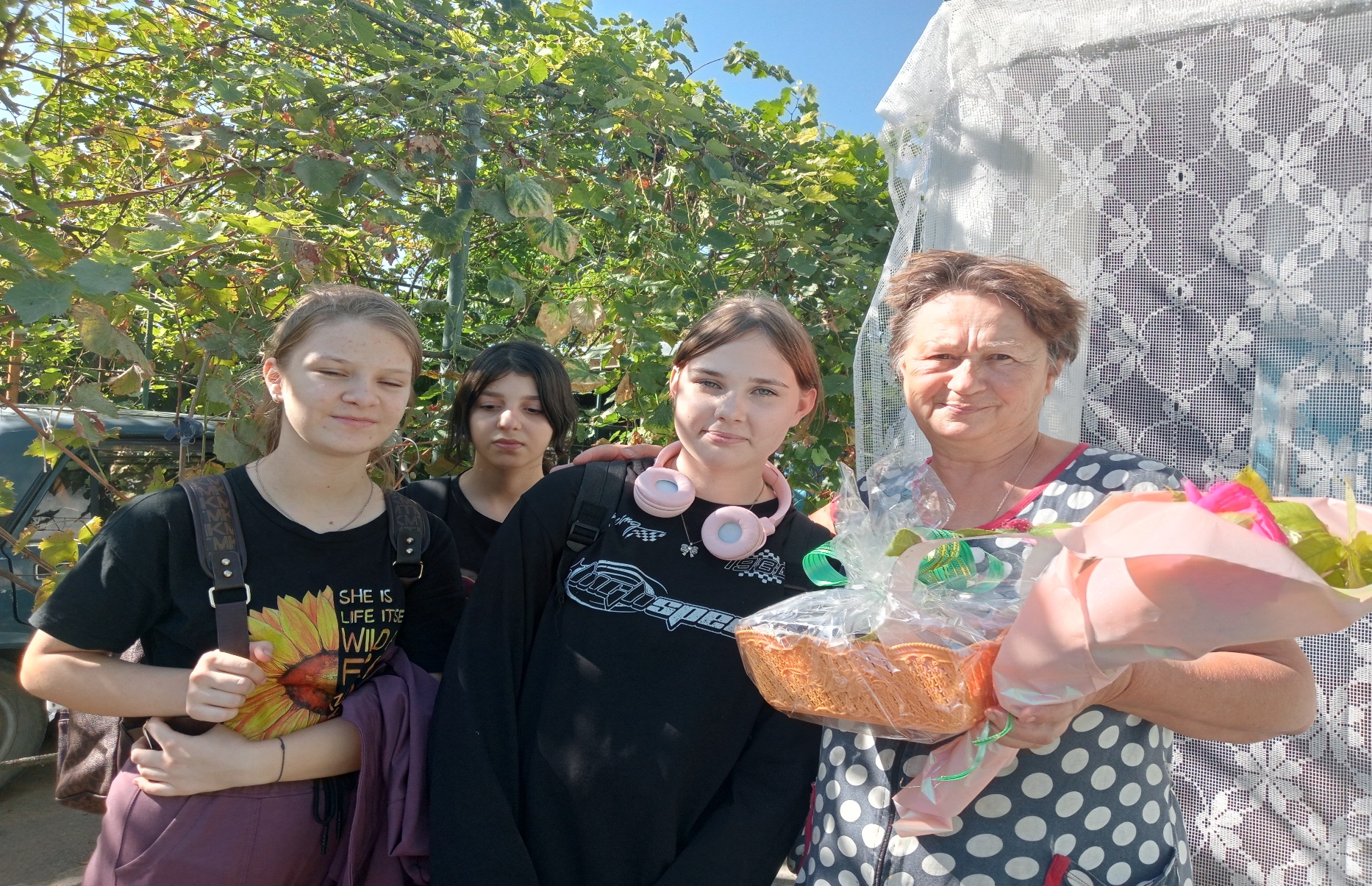 Акция <<Письмо солдату >>
Акция <<Посылка солдату >>
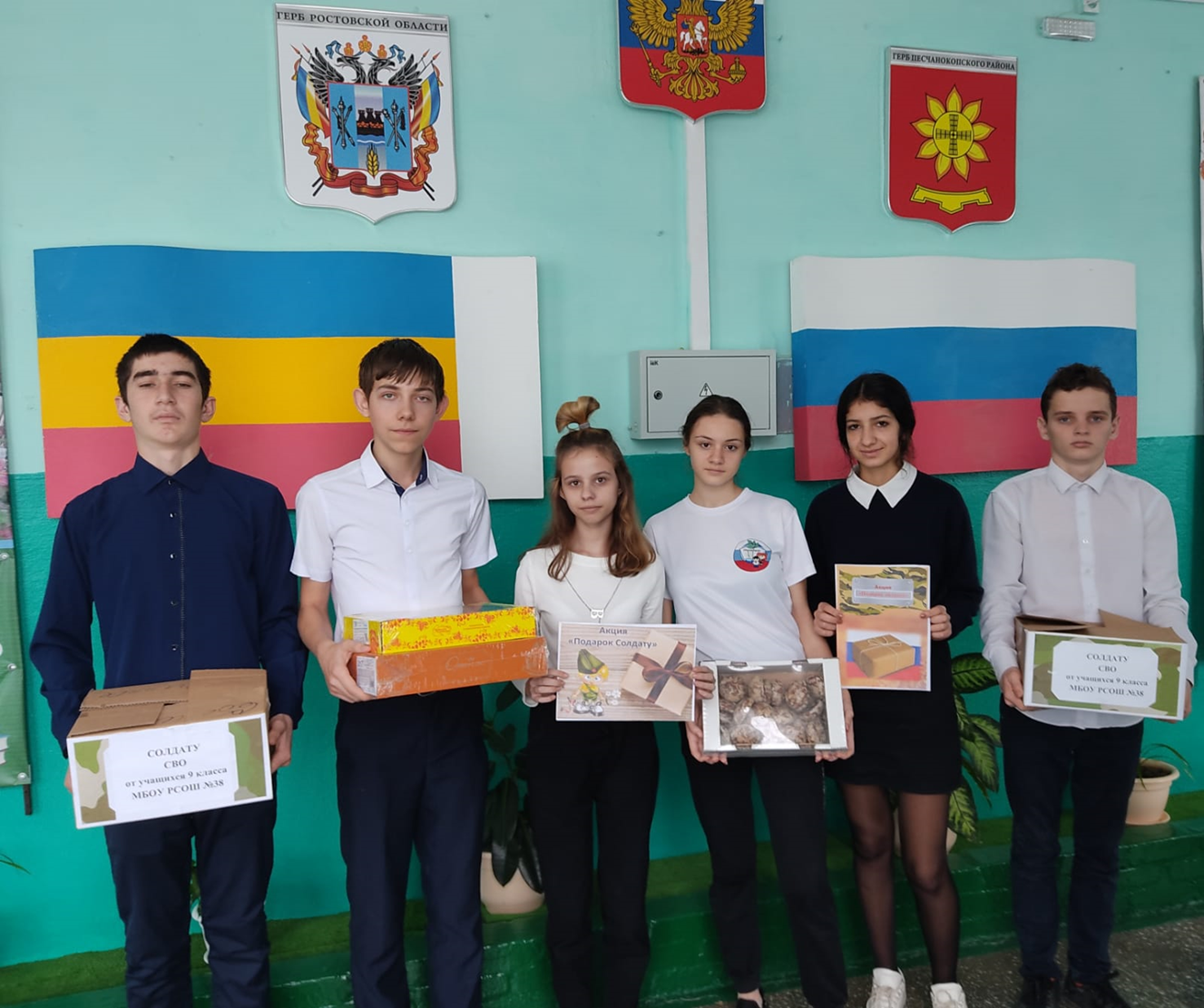 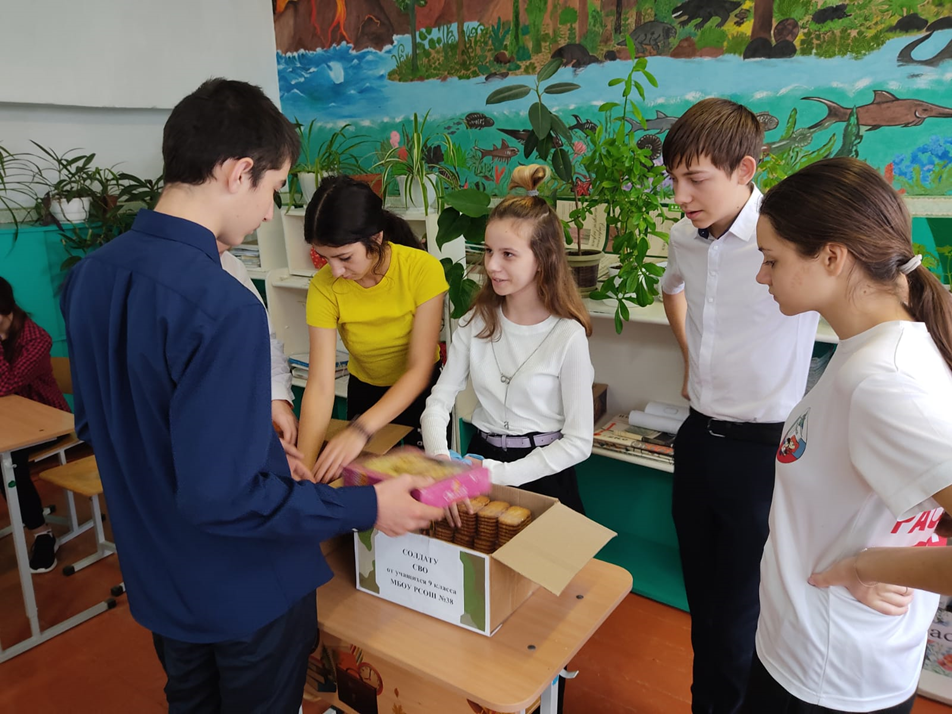 Акция << Овощи для сушки на сборку супов и борщей на фронт>>
Акция <<плетение сетей для наших бойцов>>
Акция <<Сбор гуманитарной помощи луганским летчикам  >>
Акция <<Сбор гум. помощи мотострелкам в Запорожье>>
Акция <<Отправка гум. помощи штурмовикам на Донецкое направление >>
Акция <<Сбор помощи для батальона <<Сибирь>>  >>
Акция <<Сбор гуманитарной помощи батальону <<Север Z>> В Артемовск>>
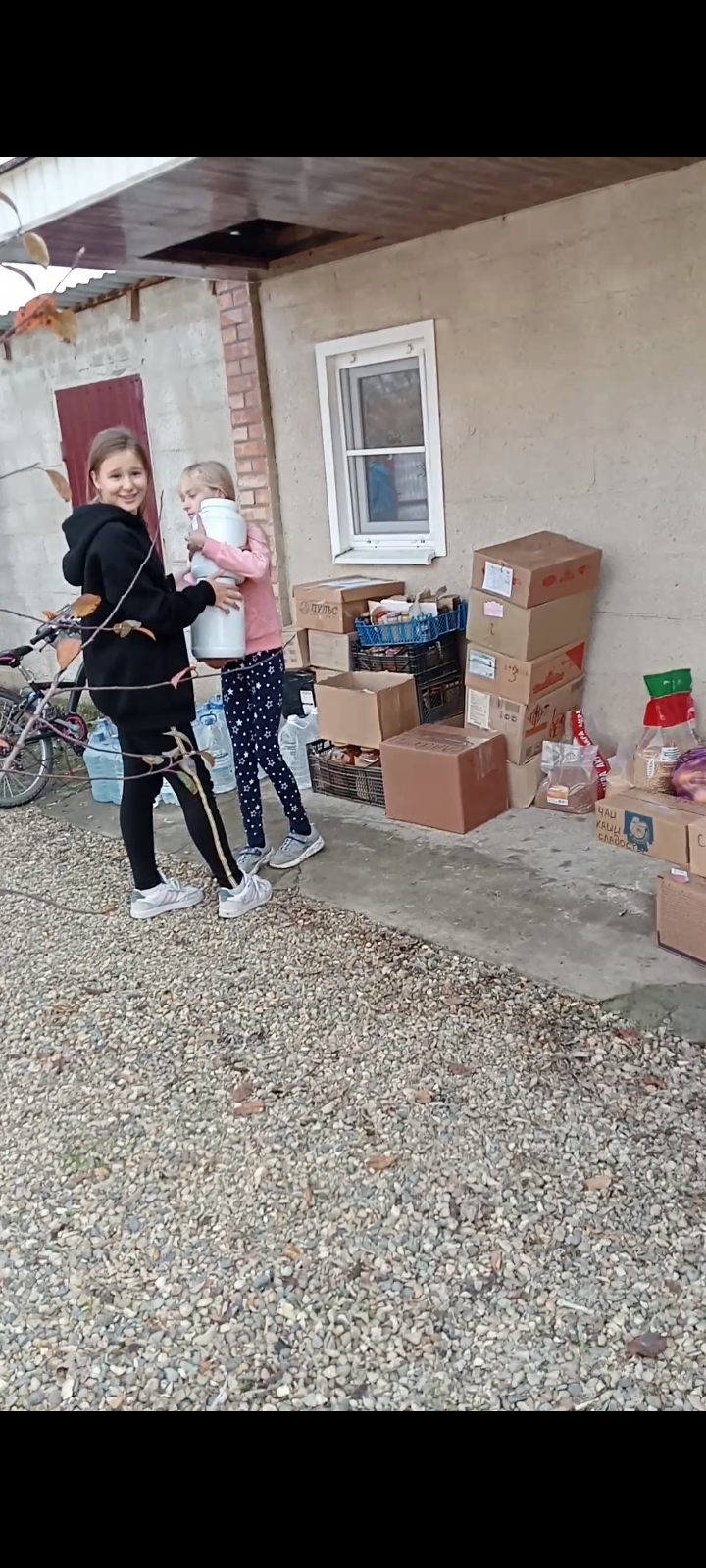